Modeling and observations of pickup ion distributions in one solar cycle
JH. Chen1, E. Möbius1, P. Bochsler1, G. Gloeckler2, P. A. Isenberg1,
M. Bzowski3, J. M. Sokol3

1Space Science Center and Department of physics,
 University of New Hampshire, NH, USA
2Department of Atmospheric, Oceanic, and Space Sciences, 
 University of Michigan, MI, USA
3Space Research Centre, Polish Academy of Science, Poland
Outline
Introduction
   PUI phase space distribution

Motivation
   Variations of PUI distribution

Simulation
   Modeling PUI distribution

Conclusions
[Speaker Notes: I am gonna give a brief introduction to PUI phase space distribution. Then the motivation of this work, and the simulation conclusions]
PUI Phase Space Distribution
Assume Isotropic Distribution
Initial pickup and Ring Distribution
Fast Pitch-Angle Scattering
Adiabatic Cooling

Source of Interstellar PUIs
[Speaker Notes: Here we discuss a simple model, assume it is an isotropic distribution, to form this distribution, we have three processes: Initial pickup and Ring Distribution, Fast Pitch-Angle Scattering which transforms the ring distribution into a spherical shell, Adiabatic Cooling which shrinks the spherical shell. Source of the interstellar PUI is neutrals from the neutral gas which penetrate into the heliosphere.]
PUI Phase Space Distribution
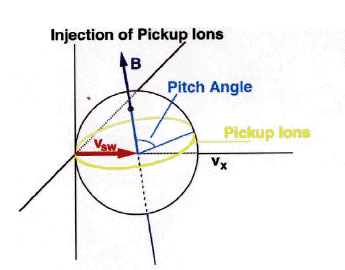 Initial Ring Distribution
Pitch Angle Diffusion
Isotropic Distribution


                                                 Fig1. PUIs velocity distribution immediately after picked up
                                       Fig2. Pitch-Angle diffusion
                                               Fig3. Distributions  fills a sphere  shell in velocity space
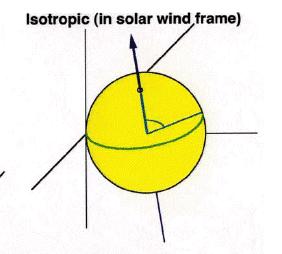 Average IMF
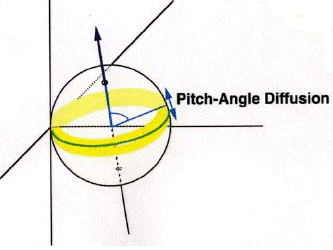 [Speaker Notes: 1.After the neutral atoms ionized, they will be picked up by the IMF, And then gyrate along the magnetic filed, since ions are continuously created from the source, a ring distribution are formed in solar wind.

2. After initially distributed in solar wind, they will be scattered in PA at fluctuations of the IMF, This transforms the initial ring distribution into an isotropic spherical shell in velocity space.

3. the PUIs will transport outward with solar wind volume expansion, the ions are adiabatically decelerated which makes the spherical shell shrinks as it moves away from sun]
PUI Phase Space Distribution
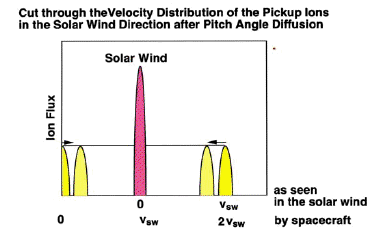 Adiabatic Cooling
   Spherical shell shrinks
   as it moves away from sun
Fig4. Shrinkage by Adiabatic Cooling 
Phy954,E. Moebius
[Speaker Notes: 3. After the spherical shell formed, ions are adiabatically decelerated when they transport outward with solar wind volume expansion , this cooling leading to a velocity v at the observer r0 satisfies the power law , then the spherical shell shrinks as it moves away from sun]
Mapping of the Neutral Source
Mapping of Radial Neutral Gas Distributioninto PUI Velocity Distribution
Mapping of the source distribution over the radial distance from the sun into a velocity distribution based on adiabatic cooling

As a consequence of mapping, the slope of the PUI distribution is a diagnostics for the radial distribution of neutral gas and thus the ionization rate (loss rate)
[Speaker Notes: With this power law equation, we can also  map the radial neutral gas distribution into the PUI velocity distribution.

Conservation of Particles]
Motivation
Previous Paradigm
Completely Adiabatic Cooling Implies
 Expansion Solar Wind as 1/r2 
 Immediate Isotropization of PUIs

Yet: Is Cooling truly Completely Adiabatic?
[Speaker Notes: In previous isotropic distribution, we treat it as a Completely Adiabatic Cooling  which implies: 
Fast P.A scattering makes the distribution Immediate Isotropization .]
Motivation
[Speaker Notes: Vasyliunas & Siscoe predicted a population of interstellar PUIs on the solar wind, assume solar wind expansion as 1/r^2, so n=2, alph is 3/2, 
besides, we wanna know How well the PUIs are isotropized and coupled to IMF

based on this motivations we want to test in detail the assumption that PUI will cool in the expanding solar wind for a wide range of ionization rate in one solar cycle.]
Modeling PUI Distribution
PUI Distribution determined by Cooling & Ionization



   
  
 Mapping of the Neutral source:



 Along Inflow Axis to simplify the problem
 by use of ACE SWICS June data each year
Observables Used: 
 Ionization Rate
 Solar Wind Speed

Other Parameters:
 VISM_Infinite
 Neutral Inflow density at infinite
[Speaker Notes: We start by using v&s model, the isotropic distribution function and considering the non-zero injection speed of ions. W is the ion speed divided by the max speed which is the vsw+neutral inflow speed. We solve for a steady-state density of neutrals as a function of heliocentric distance on the upwind direction. This will simplify the problem  by use of ACE SWICS June data each year.]
Modeling PUI Distribution
[Speaker Notes: Then we integrate the isotropic distribution function over the instrument field-of-view and energy steps. Omega is the instantaneous solid angle.

The constant 378.4 includes the calculated instrument isotropic GF and unit conversion factors.  F(s3/km6)]
Instrument DescriptionACE SWICS
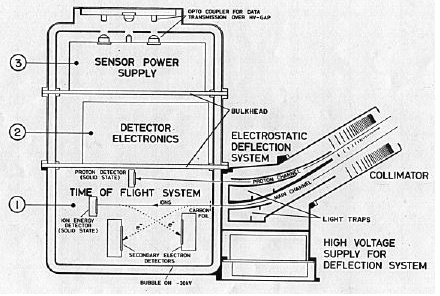 Deflection Analyzer Characteristics
ACE SWICS
Deflection Analyzer
 Post-Acceleration
 Time-Of-Flight
 Residual Energy Measurement



        Fig6. Cross-Section of SWICS sensor
[Speaker Notes: Before entering the TOF/Energy telescope (main channel) or the Energy-only telescope (auxiliary channel), the ions see a ~23 kV drop in potential across the inner and outer shells of the cylindrical housing, thereby accelerating most positively charged ions to energies above the solid state detector (SSD) thresholds and allowing an energy measurement. The main channel ions enter the TOF telescope by passing through a carbon foil, producing secondary electrons that are detected by the start microchannel plate (MCP). The ions then travel the 10 cm length of the telescope and hit one of three Au-Si solid state detectors, which emits secondary electrons collected by the stop MCP. If the ion is energetic enough to trip the SSD threshold, the SSD provides a residual energy measurement. With the time-of-flight, the residual energy, and the energy-per-charge (from the deflection system), the ion can be identified by the calculated mass and mass-per-charge. If an energy measurement is not possible (i.e., the ion's residual energy is not above the SSD threshold), only a mass-per-charge calculation is made. The auxiliary channel consists of an SSD and yields counting rates as a function of energy-per-charge.]
Observed PSD
Comparison With Observed PSD
[Speaker Notes: For both simulated and observed PSD,  we select the PSD with the W between 1.4 and 1.8 to make sure they are beyond the cut-off, for the selected observed PSD, we use the power law to fit it, so we can get power low index and uncertainty each year. For the simulated PSD, we can get different power indices for different cooling indices when we do the same process. In order to match the observed PSD, and get the same power low index, we set the cooling index as free parameter to let the comparison freely adjust to make sure we can get the best cooling index.

The best alpha we get is an average value over the entire transport.]
Preliminary Results For All June
[Speaker Notes: We did the simulation and comparison for ALL JUN from 1999 to 2010. the ionization rate and best cooling index alpha are listed here. In the preliminary results, we just get two cases which could match the assumed cooling index 1.5 in vasyliuna siscoe’s model.]
Preliminary Results For All June
Correlation Coefficient
    

P-value
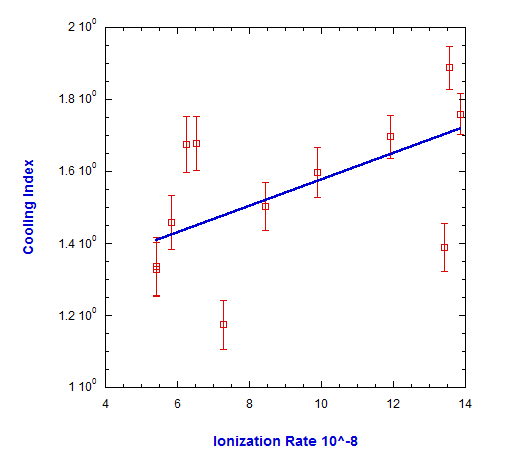 [Speaker Notes: The correlation between the cooling index and ionization rate seems to be not so strong.]
The Case of Perpendicular IMF
[Speaker Notes: We did another simulation and comparison for the case of Perpendicular IMF for each JUN.]
The Case of Perpendicular IMF
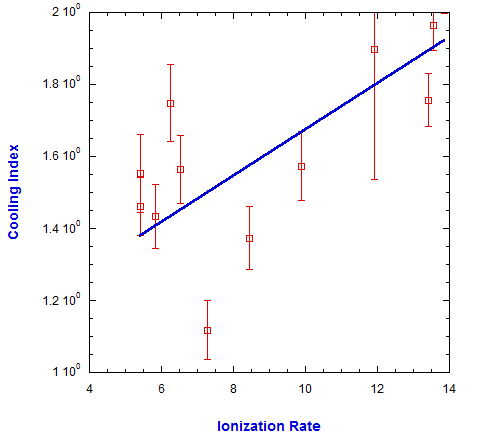 Correlation Coefficient
    

P-value
   

Better correlation because
PUIs don’t need scattering
to be accessible to the 
Instrument. It is no longer  dependent on scattering rate, however, other influence parameters like Nsw, strength of IMF, wave power haven't been taken out
[Speaker Notes: PUIs vary with other parameters:
Nsw, strength of IMF, wave power
They have not been taken out]
Cooling Index Variation with Solar Wind Speed
Higher solar wind speed may correspond with
 larger cooling index, this is maybe another example of hidden dependency we need to study
[Speaker Notes: In the simulation ,we also find that Cooling Index Varies with Solar Wind Speed. For the same year, we divided the data into to parts, one part has the solar wind speed less than the one month average solar wind speed, the other one has the solar wind speed greater than the one month average solar wind speed. Compare them with simulation separately.]
Conclusions
We model the PUI distribution and compare them with a set of observations that are taken in the upwind direction for a wide range of ionization rate and in radial gradient of neutral distribution to test cooling behavior.

The cooling indices form the perpendicular IMF have a strong positive correlation with ionization rate, that may due to the large scale structure of  solar wind and IMF, different expansion of solar wind, and different scattering properties. 

Compare the simulated results with data for 2003 & 2009, we see that cooling index may depend on solar wind speed.
Conclusions
In the future work, we want to dig deeper to find out what is behind all the variations, further,  to find out how the PUI transport works.